Добрый день!
Закиева Мария Марсельевна
Родной город – Ставрополь, город жизни- Краснодар

Руководитель группы конкурсных продаж РП Краснодар


Стаж работы в КОМУС –  с 20.01.22 ( или «без года неделя»)
31 год
169 см50 кг
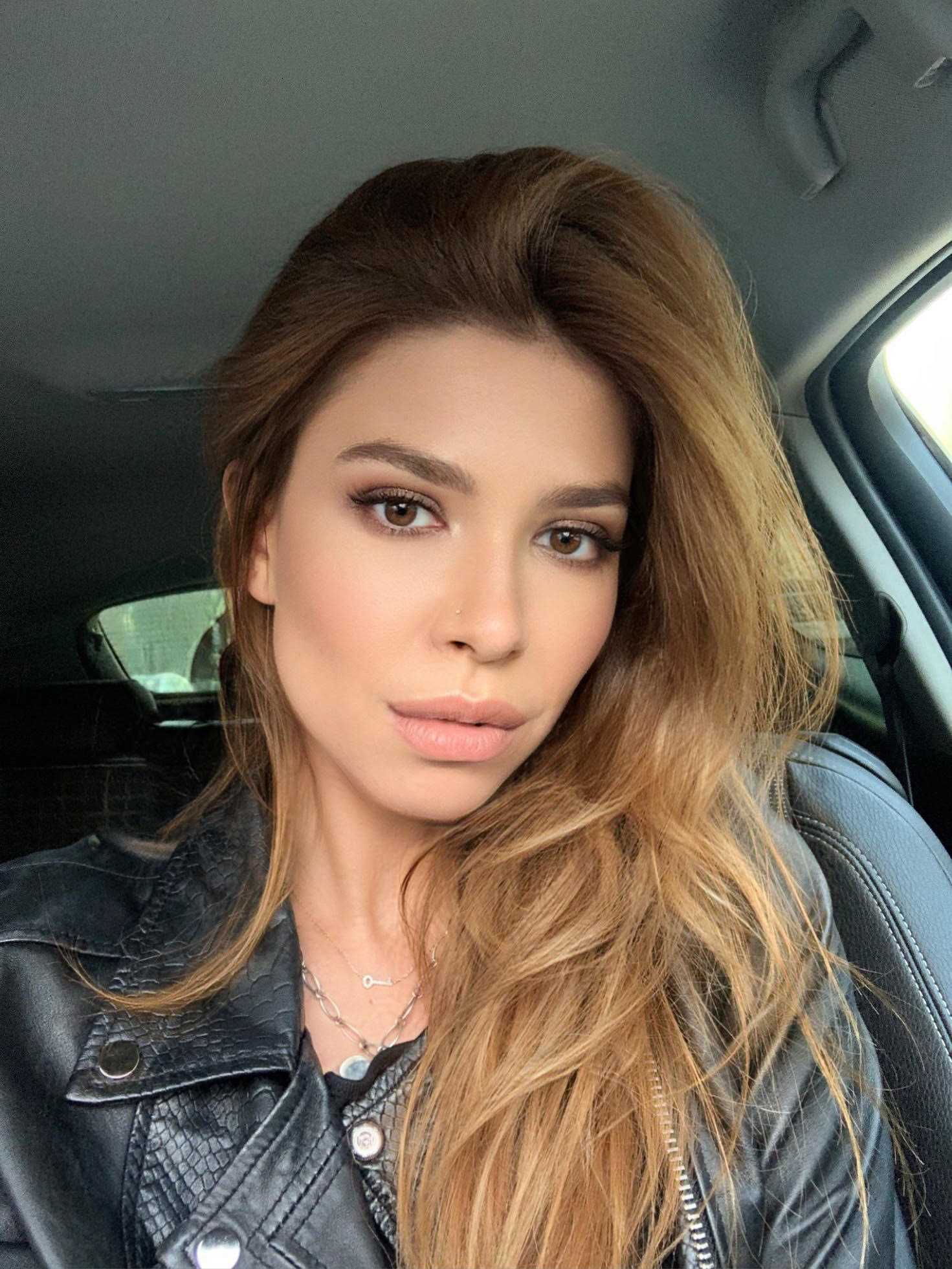 Образование
Серебряный медалист МАОУ лицей № 17 г. Ставрополь

Лучшая студентка школы Princess College London



Крутой специалист с красным диплом в области «Гостиничный бизнес»  СКФУ, Гуманитарный институт, Социально – Культурный сервис и Туризм
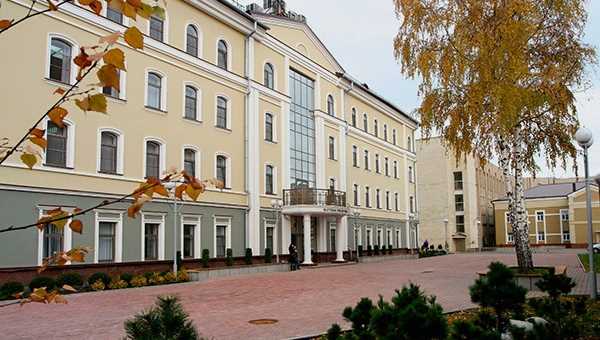 Я играю на фортепьяно и имею отличный слух (спасибо музыкальной школе), но слабый голос (спасибо маме с папой)))
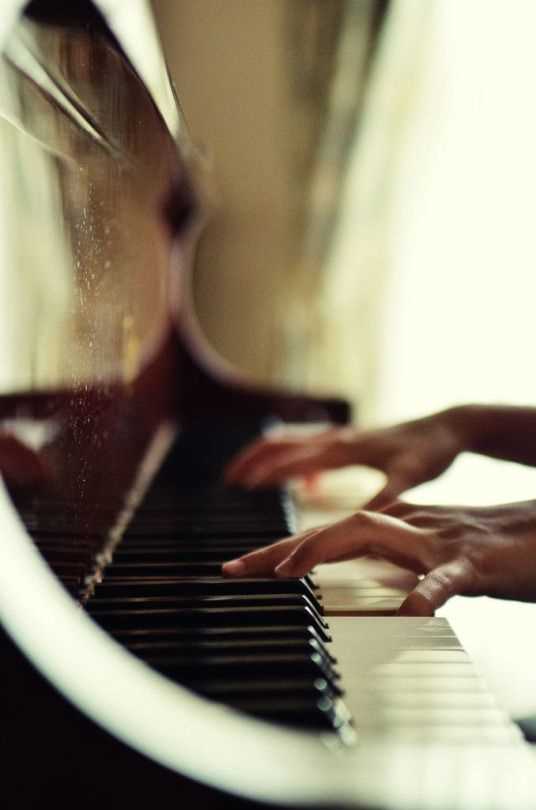 Люблю рисовать, занимаюсь фотографией и ретушью. Обожаю снимать и монтировать видео.
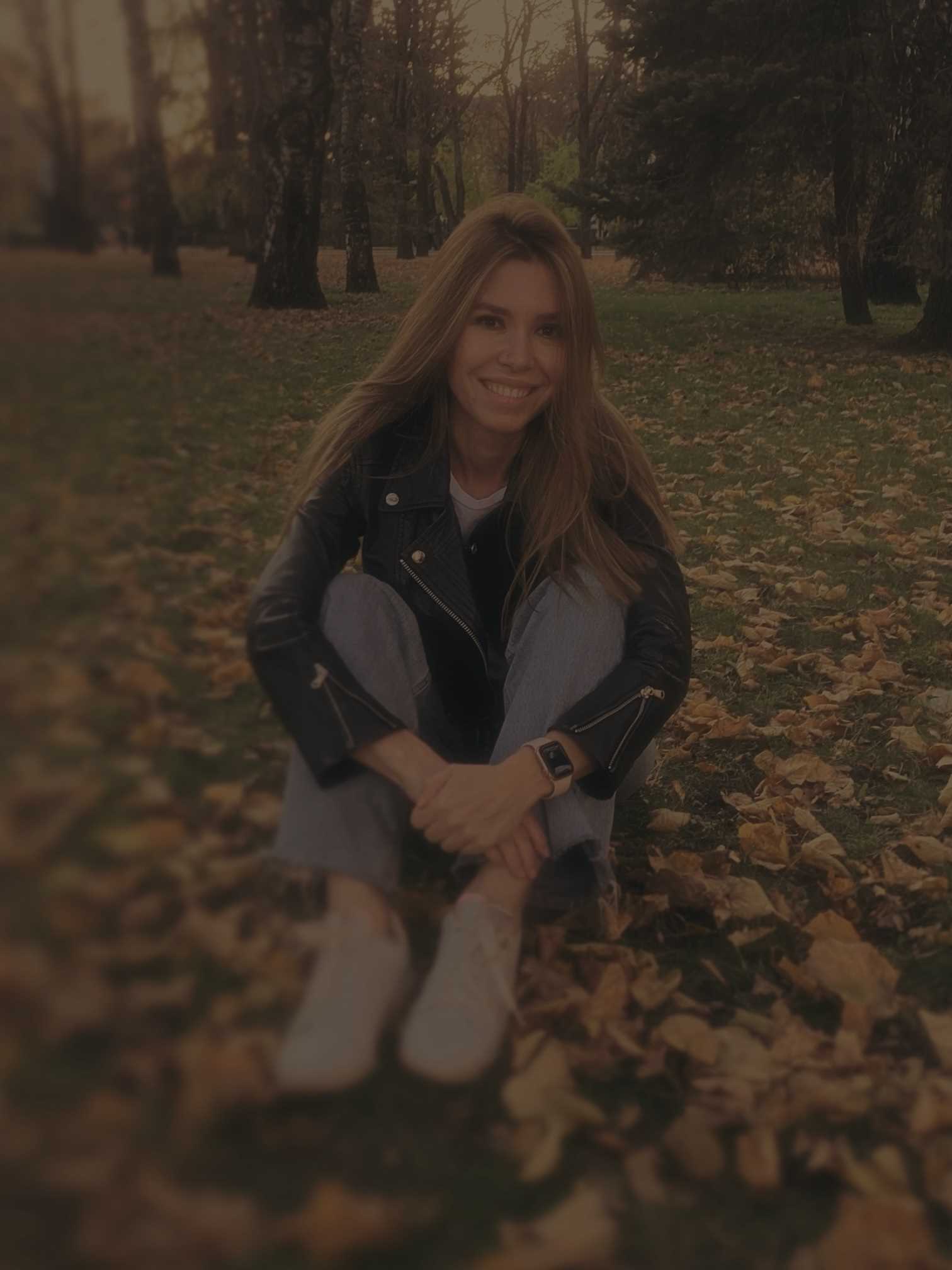 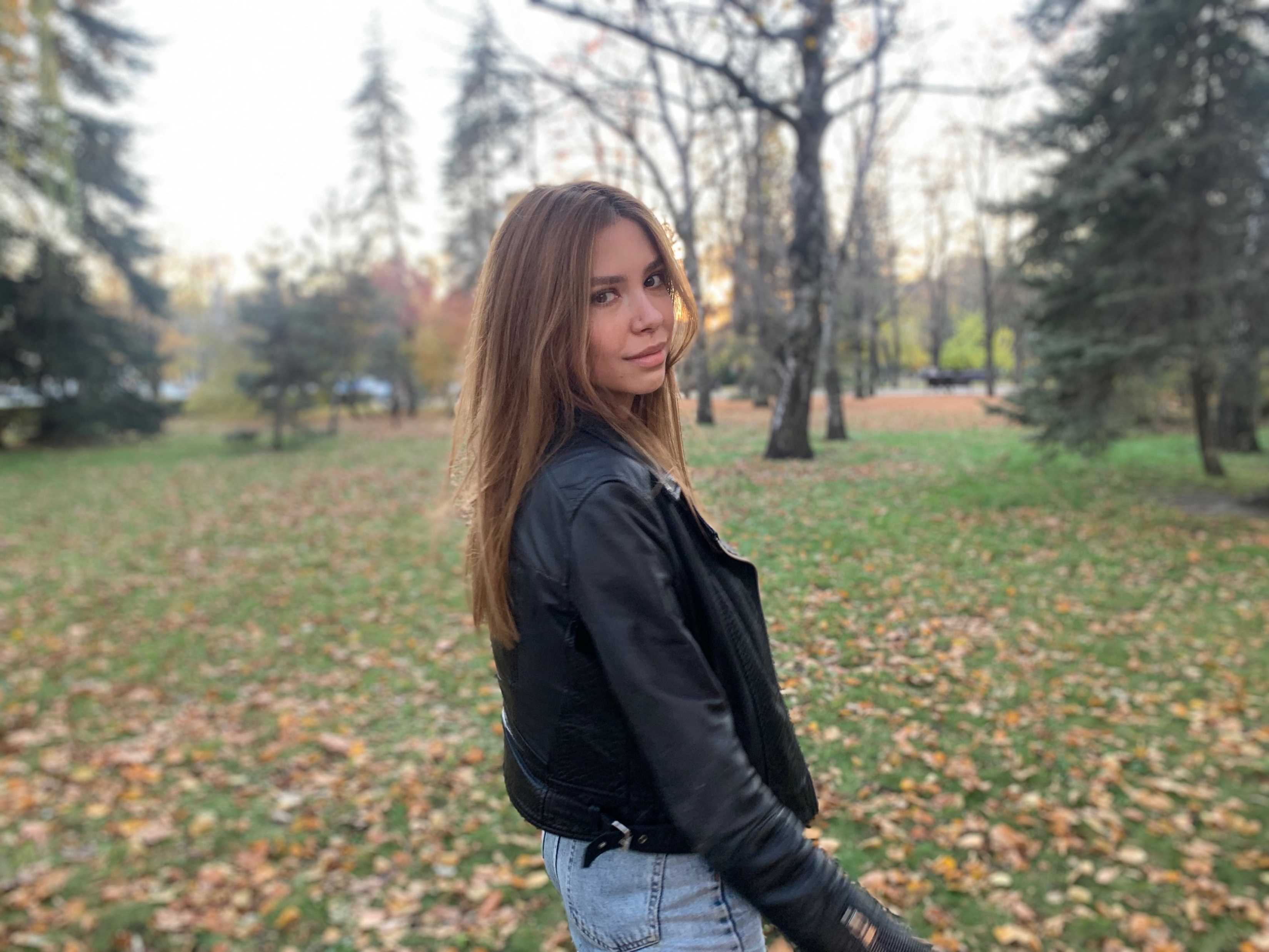 Обожаю сноуборд и коньки зимой, бег и плаванье – летом.
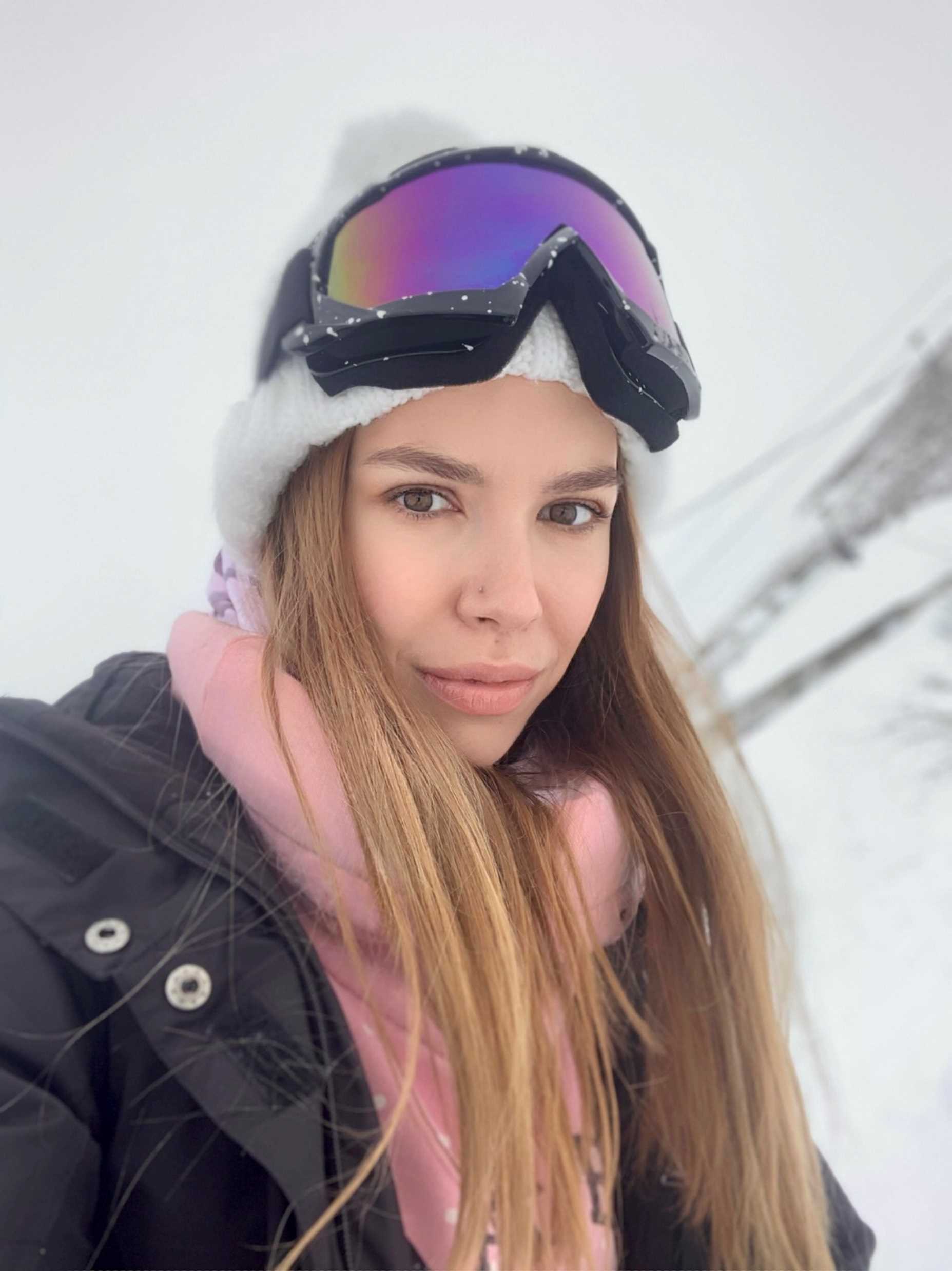 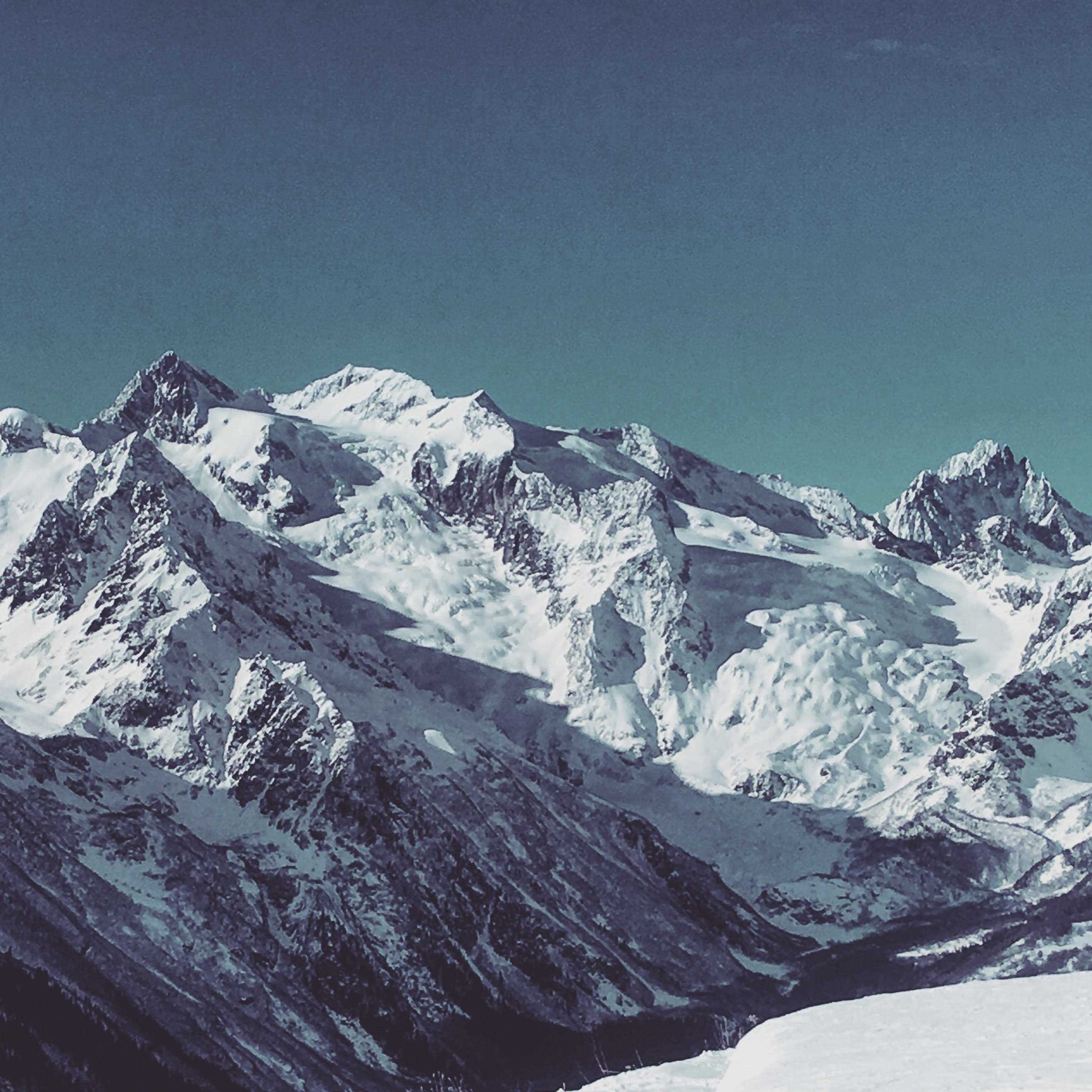 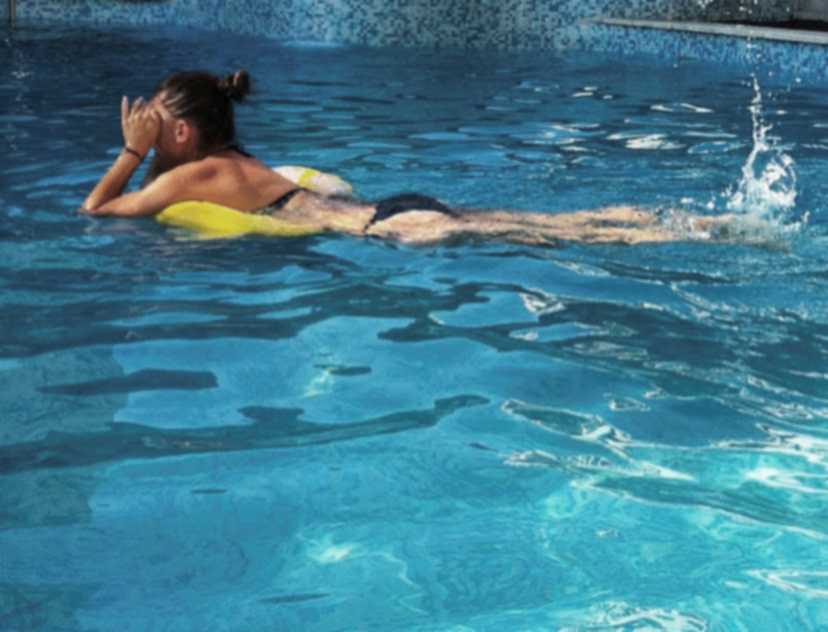 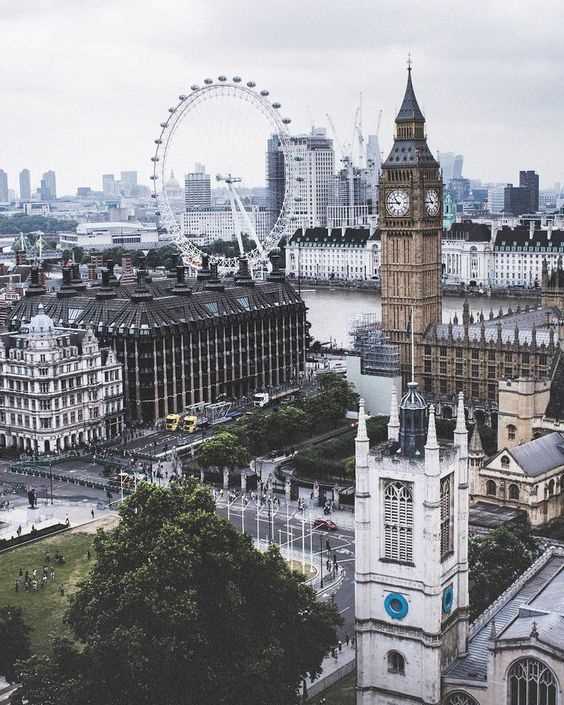 Я   - фанат путешествий, люблю все виды отдыха: и ленивый пляжный, и активный горный. Люблю и Азию, и Европу. Но мое сердце отдано на веки Лондону. Разговариваю на английском с 4х лет . Учу французский, хочу свободно говорить на языке Золя.
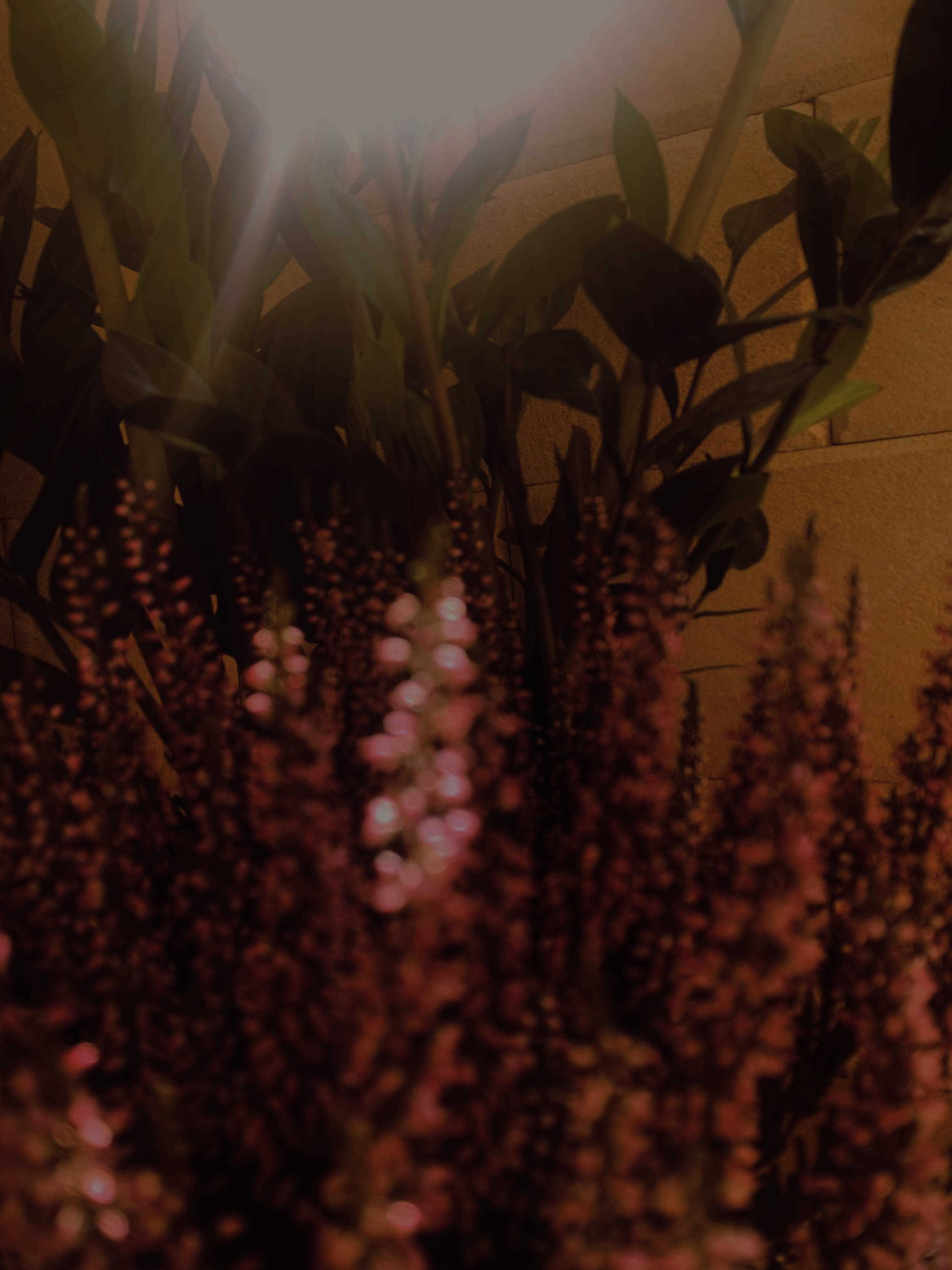 Не могу жить без музыки, постоянно в поисках новых треков на всех площадках shazam,spotify, SoundCloud. Слушаю все направления: меланхоличный трип хоп, shoegaze, классика, бодрый фанк… Перечислять можно бесконечно.  Но своими самыми любимыми находками не делюсь – это мои сокровища)
Я очень люблю животных, и считаю, что в наших силах сделать так, чтобы само определение «бездомное животное» исчезло из жизни нашего общества, поддерживаю Краснодарский приют для пострадавших животных «Краснодог».
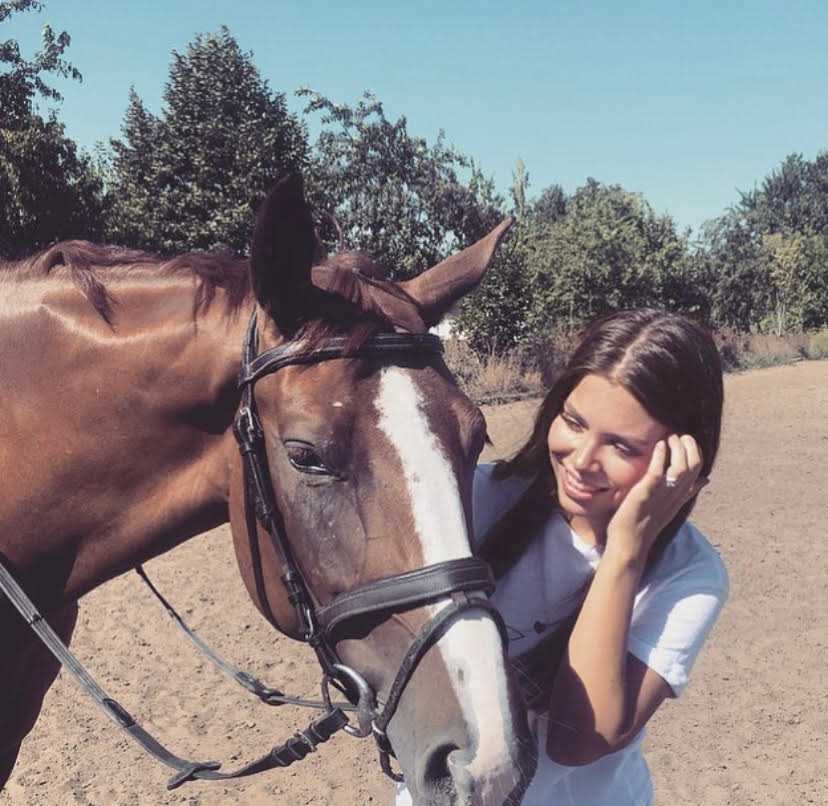 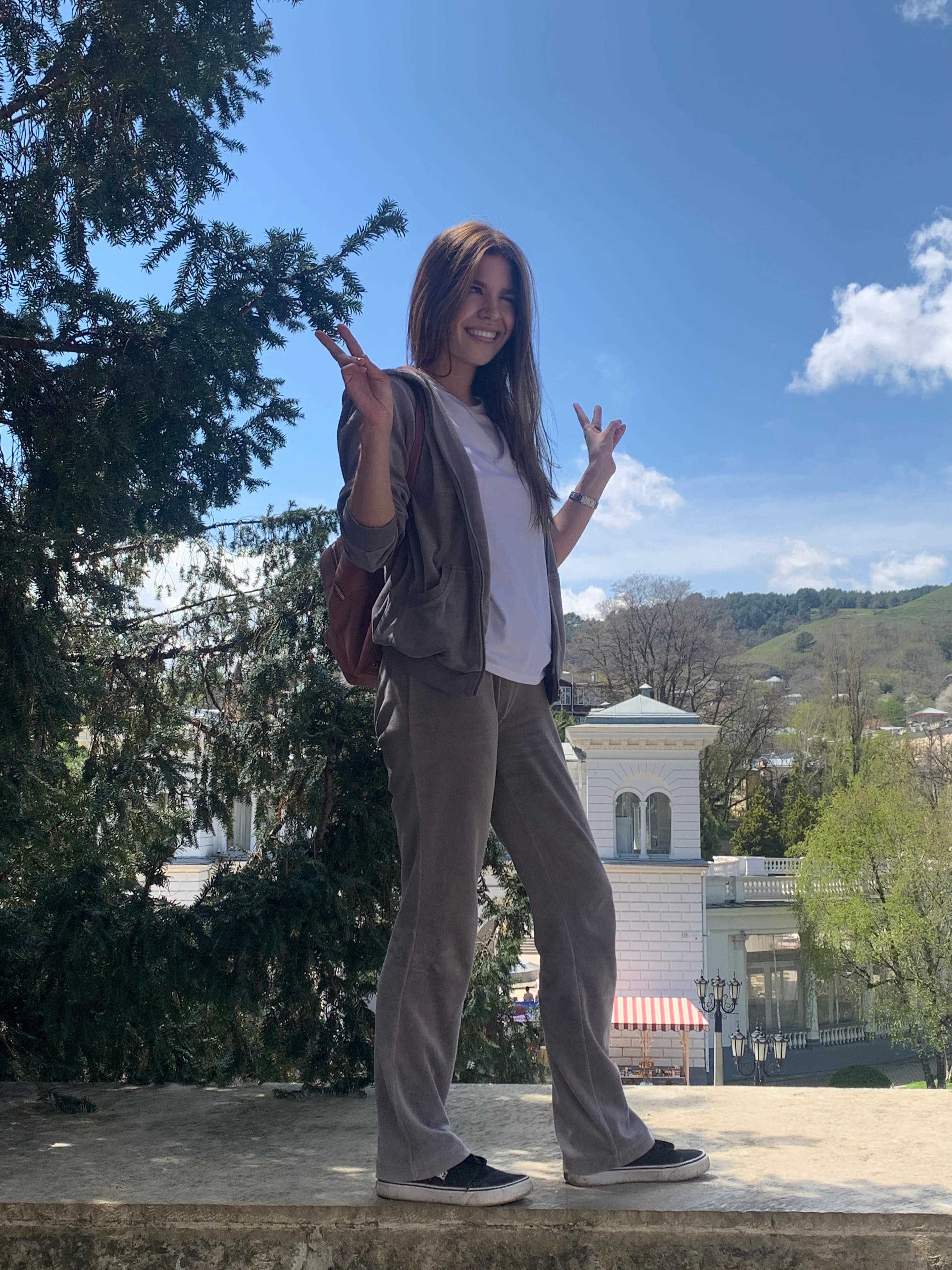 Завести далматинца
Больше практиковать английский
Съездить в Эдинбург
Планы:
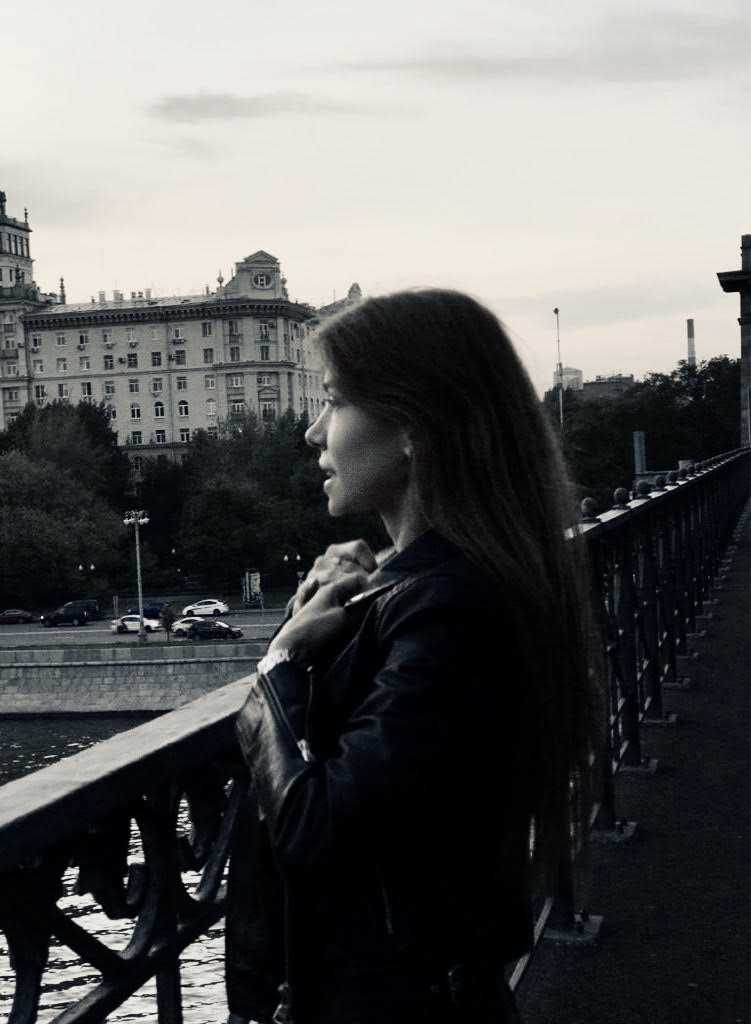 Продолжить строить успешную карьеру в компании КОМУС
Получить степень МВА
Освоить серфинг 
Купить muscle car
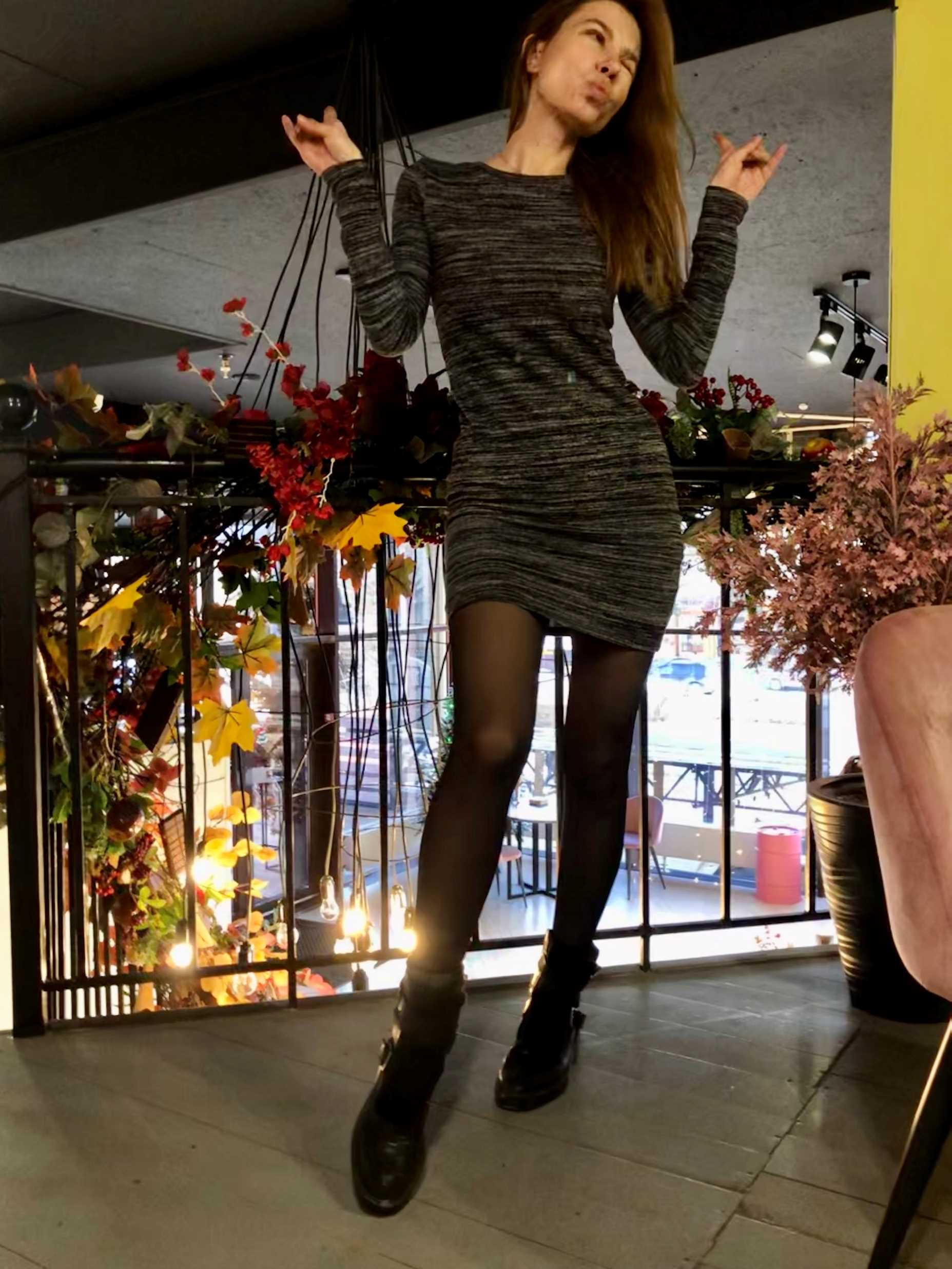 Не верю в гороскопы, экстрасенсов и марафоны желаний. Но верю в силу воли и людей, что добро сильнее зла. И что большая сила – это большая ответственность.
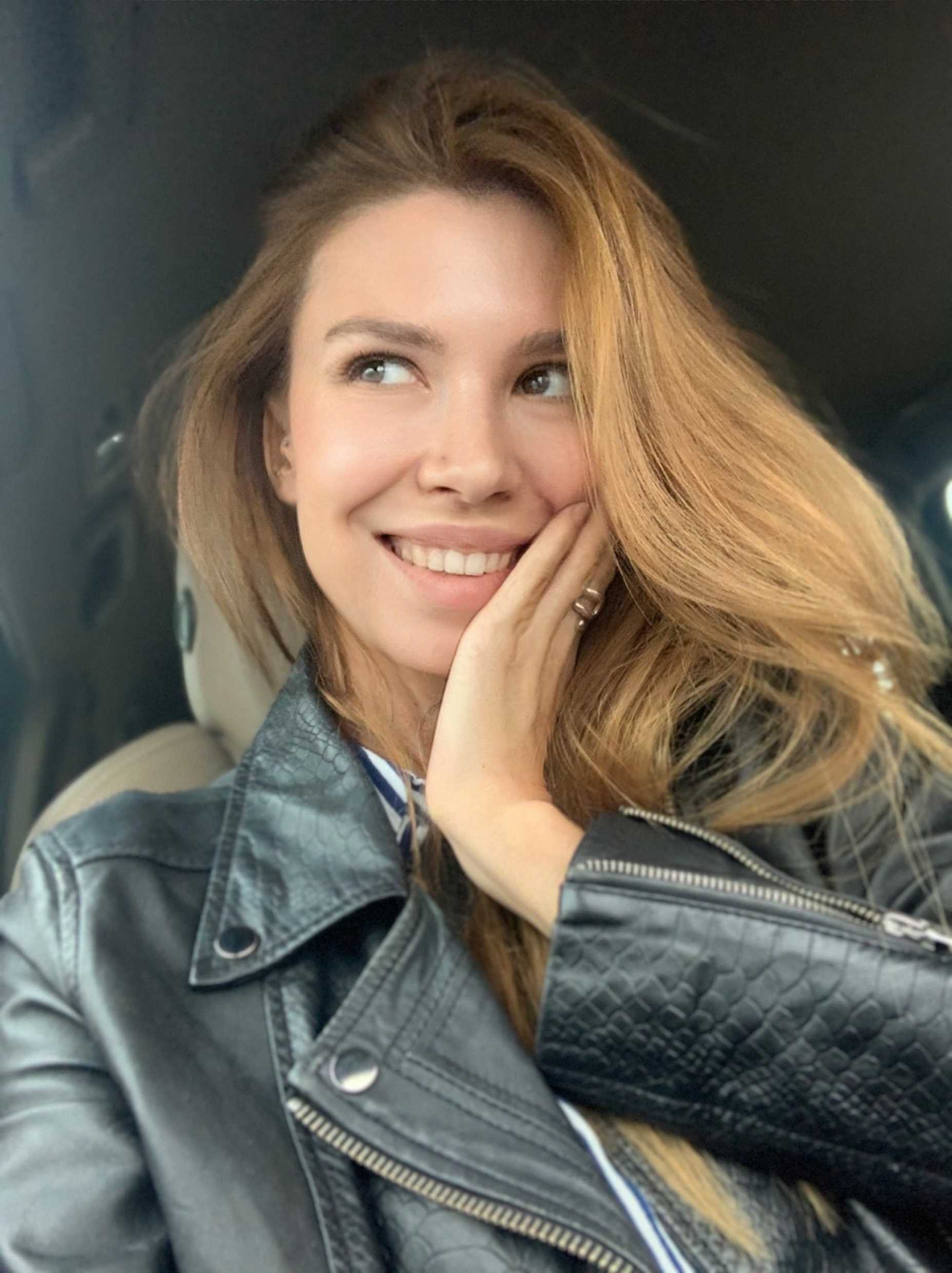 Спасибо за внимание!